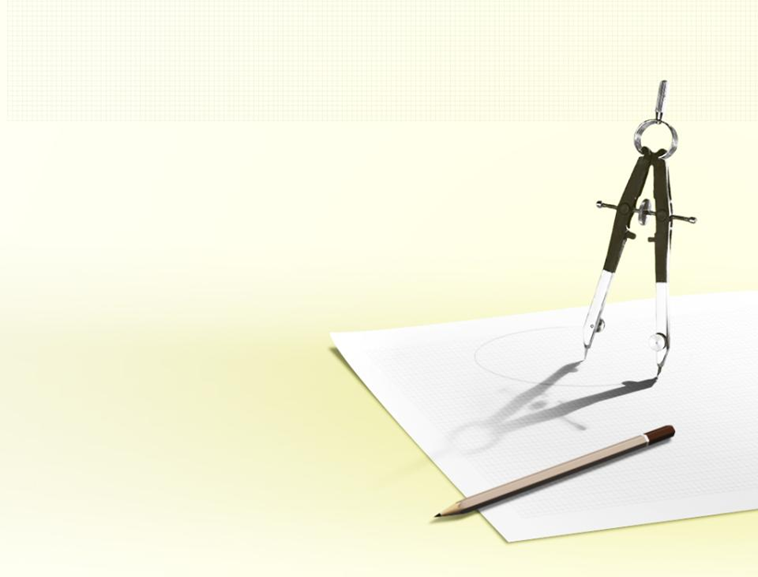 平行四边形的面积
WWW.PPT818.COM
宽
长
长方形的面积=长×宽
拉成
什么变了？
变成了什么？
面积变大还是变小？
这是什么图形？
平行四边形
两组对边分别平行
且相等
它有什么特征？
高
底
平行四边形的面积=？
宽
高
长
底
长方形与平行四边形有 ？关系
高
底
宽
长
高
底
宽
长
高
底
宽
长
高
底
宽
长
高
底
宽
长
高
底
宽
长
高
底
宽
长
高
底
宽
长
高
底
宽
长
高
底
宽
长
高
底
宽
长
高
底
宽
长
高
底
宽
长
高
底
宽
长
高
底
宽
长
高
宽
底
长
高
宽
底
长
宽
高
=
底
=
长
还有哪些不同的剪、拼方法？
长方形面积=长×宽

平行四边形面积=底×高
S=a × h
=a • b
=ab
1.填空:
  (1) 平行四边形的面积=(    )×高
   (2) 底×高=(                         )
   (3) S= a×(  )
   (4) (   )= ah
底
平行四边形的面积
h
S
2.口算出下面每个平行
四边形的面积:
(1)
1.5厘米
4厘米
41.5=6(平方厘米)
计算下列图形的面积
10 厘米
8 厘米
12 厘米
15 厘米
4.下图中两个平行四边形
的面积相等吗? 为什么? 
每个平行四边形的面积
是多少?
1.6厘米
2.5厘米